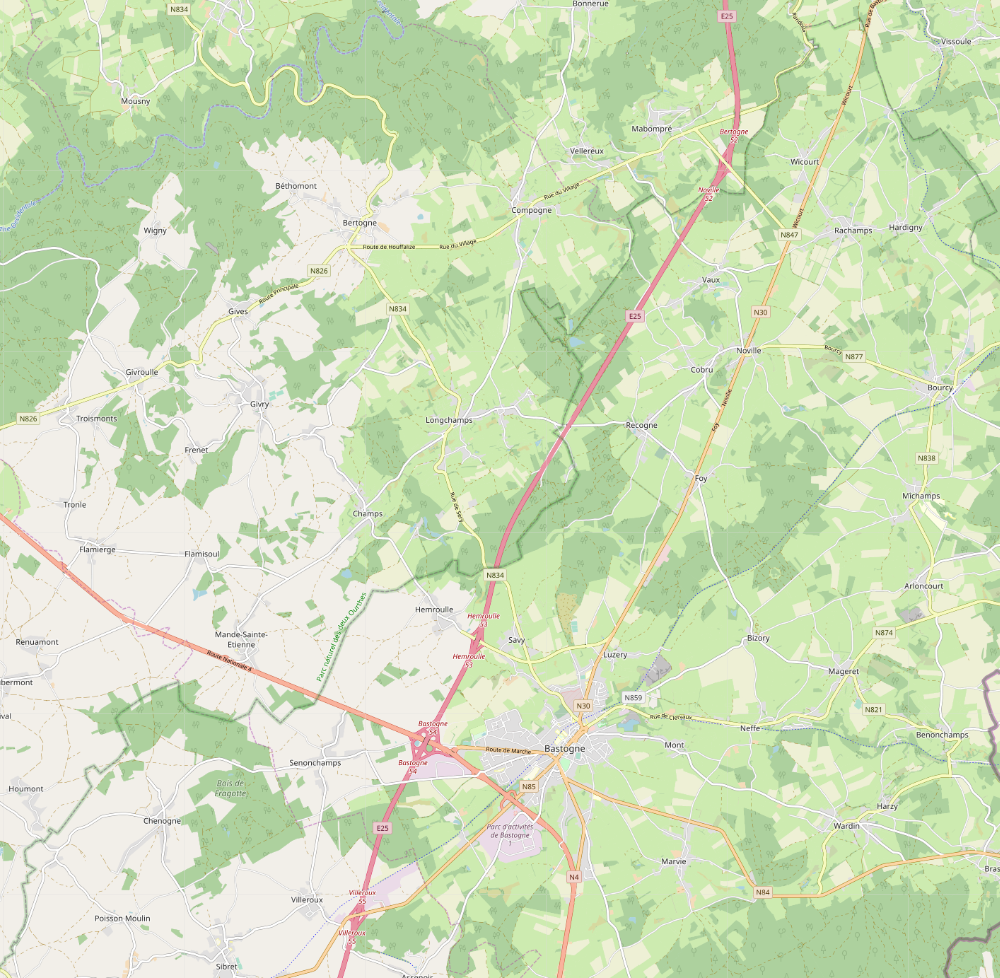 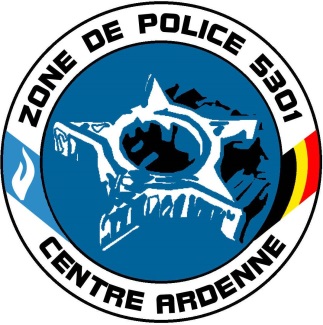 Situation dimanche 15
Itinéraire conseillé BASTOGNE 75ème
Echangeur 54 
Sortie Bastogne
Via RN4